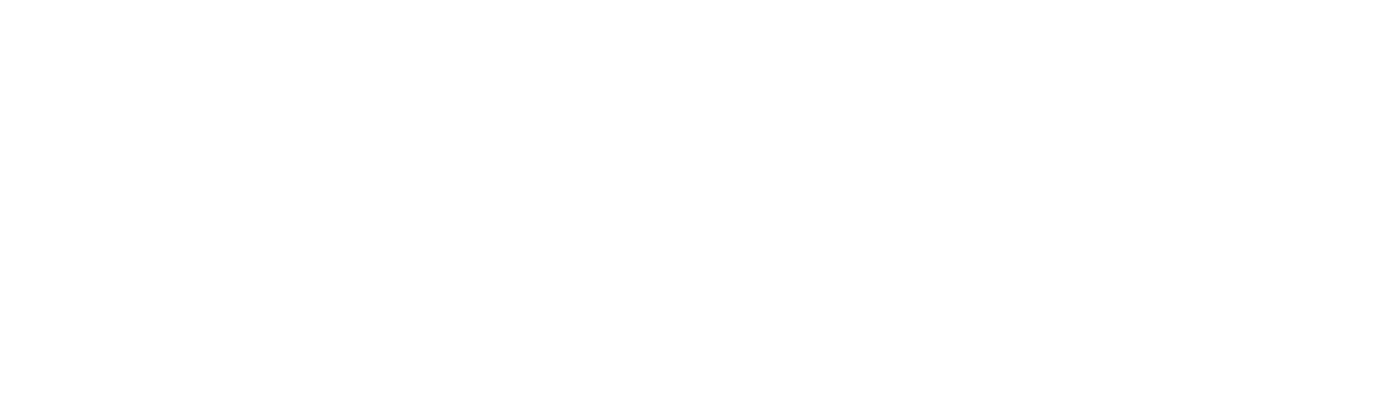 With only a few simple deployments – all testable on the ground – the Origins Space Telescope transforms from launch to operational configuration.

Advance to the next slide to view the deployment video.
Credit: NASA Goddard Space Flight Center